Figure 1. Generation of dysferlin-deficient mice by gene targeting. ( A ) Restriction map of wild-type ...
Hum Mol Genet, Volume 13, Issue 18, 15 September 2004, Pages 1999–2010, https://doi.org/10.1093/hmg/ddh212
The content of this slide may be subject to copyright: please see the slide notes for details.
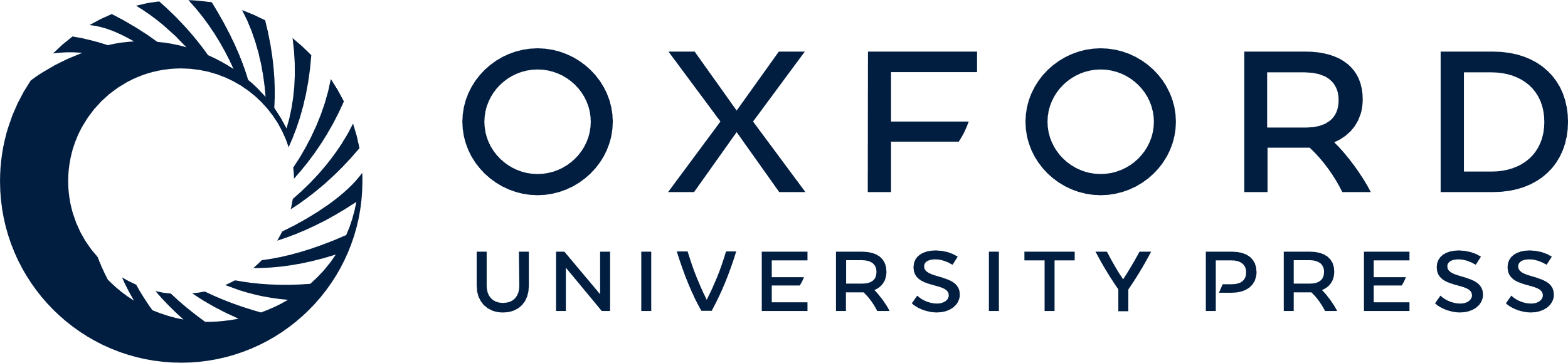 [Speaker Notes: Figure 1. Generation of dysferlin-deficient mice by gene targeting. ( A ) Restriction map of wild-type dysferlin locus around exon 45 (top), the targeting vector (middle) and the predicted size of Sph I fragments from the wild-type and recombinant alleles (bottom). A 1.8 kb region that encompassed exon 45 was deleted and replaced by a phosphoglycerate kinase promoter-neomycin cassette (PGK-neo) placed in the opposite transcriptional direction. The probe used in Southern blot analysis for genotyping ES cells and mice is indicated. E, Eco RI; S, Sph I; U, Stu I; K, Kpn I; L, Sal I. ( B ) Southern blot analysis of Sph I-digested genomic DNA from tail biopsy samples. Replacement of exon 45 with the PGK-neo cassette introduced a new Sph I site in the recombinant allele that yields a 3.5 kb fragment compared with the 8.3 kb fragment from the wild-type allele. +/+, wild-type; +/−, heterozygous mutant; −/−, homozygous mutant. ( C – F ) Immunoblot analysis of skeletal muscle homogenates from the wild-type (lane 1), heterozygous mutant (lane 2), homozygous mutant (lane 3), SJL (lane 4) and mdx (lane 5) mice using the following anti-dysferlin antibodies: Sal-1 (C), NCL-Hamlet (D), C-19 (E) and HM38 (F). The 237 kDa dysferlin protein was detected in the wild-type, heterozygous and mdx mice but not in the homozygous mutant mice. A trace amount of dysferlin was also detected in the SJL mice. 


Unless provided in the caption above, the following copyright applies to the content of this slide: Human Molecular Genetics, Vol. 13, No. 18 © Oxford University Press 2004; all rights reserved]